GIRCIResponsabilité du promoteur et de l’investigateur
Damien Bertier– Avocat
29 avril 2025
Les principaux acteurs de la recherche
GIRCI
PROMOTEUR

Personne, une entreprise, un institut ou une organisation responsable du lancement, de la gestion et de l'organisation du financement de la recherche :
Industriel (parfois représenté par des CRO) ;
Institutionnel (INSERM/InCA…)

Obligation pour le promoteur situé hors UE de désigner un représentant légal dans l’UE
AUTORITÉS COMPÉTENTES

ANSM
CPP
CNIL
AUTRES INTERVENANTS 
DANS LA RECHERCHE 

CRO pour la gestion de l’étude
 
Technicien d’étude clinique (TEC) : personne physique assistant l’investigateur tout au long de la recherche / travaille sous la responsabilité des médecins investigateurs.

Attaché de recherche clinique : Personne mandatée par le promoteur chargée d'assurer pour ce dernier le suivi de la recherche et le contrôle de sa qualité
INVESTIGATEUR

 Personnes physiques qui dirigent et surveillent la conduite de la recherche
 
 Investigateur principal lorsqu’il y a plusieurs investigateurs au sein d’un même centre investigateur

Investigateur coordonnateur lorsqu’il y a plusieurs centres investigateurs en France
2
Responsabilité dans le déroulement de la recherche
Avant le début de la rechercheresponsabilité du promoteur
GIRCI
Qualification de la recherche
Sources européennes
Source française
Etudes hors champs règlements européens et hors médicaments / DM / DMDIV
Dispositif medical
Art. 1125-1 et s. CSP
Dispositif médical de diagnostic in vitro
Art. L. 1126-1 et s. CSP
Médicaments
Art. L. 1124-1 CSP
RIPH 1 –
interventionnelle
EP avec risques majeurs pour les patients
Essai clinique
IC destinées à établir la conformité – 
3 catégories
Étude SPAC (proc. lourde / invasive)
RIPH 2 –
interventionnelle à risques et contraintes minimes
Autres IC
Essai clinique à faible niveau d’intervention
EP sur diagn. compagnons avec EB restants
RIPH 3
non interventionnelle
Hors champ REC
Collecte de données dans le cadre du SCAC* sans procédure additionnelle
Autres études des performances
Étude observationnelle
Hors champ RDM
Hors champ RDIV
RNIPH
* Suivi Clinique Après Commercialisation
** Echantillons Biologiques
GIRCI
Formalités préalables – essai clinique
Décision de l’ANSM si EC conduit uniquement en France

Décision européenne si EC conduit dans plusieurs Etats
Demande d’essai clinique
Décision de la France
Evaluation Partie I de la demande
Evaluation Partie II de la demande
Examen scientifique
Examen éthique par le CPP
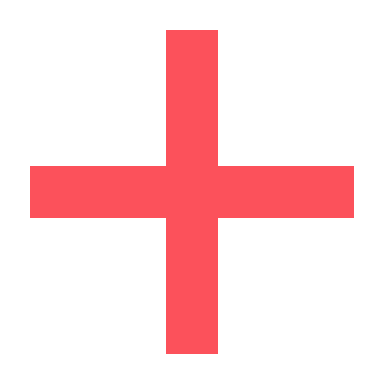 Autorisation de l’essai clinique
Début de l’essai à compter de l’inclusion du premier participant dans les deux ans après la décision d’autorisation
6
GIRCI
Formalités préalables – essai cliniquePériode transitoire
31 Janvier 2025
31 Janvier 2022
31 Janvier 2023
Code de la santé publique
RECM
Choix du portail national ou européen pour les demandes d’EC
Demandes d’EC déposées sur le portail européen
Application du seul RECM 
Les autorisations d’EC délivrées sous l’empire de la directive / droit français n’ont plus de fondement juridique
Les autorisations d’EC délivrées conformément à la directive / droit français restent en vigueur
Transition vers le RECM 
(demande de transition sollicitée sur le CTIS)
7
GIRCI
Formalités préalables – investigation clinique
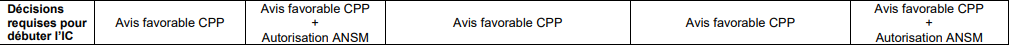 IC 4.1 et 4.2
IC 4.3 et 4.4
GIRCI
Formalités préalables – étude des performances
Avis favorable CPP
+
Autorisation ANSM
Avis favorable CPP
Déclaration ANSM
Avis favorable CPP
GIRCI
Formalités préalables – RIPH et RNIPH
RNIPH
RIPH 3
RIPH 1
RIPH 2
Autorisation ANSM
Aucune formalité 
réglementaire
Avis favorable d’un CPP
GIRCI
Formalités préalables
Loi Informatique et Libertés
Autorisation de la CNIL (après avis du CPP pour les RIPH et avis du CESRESS pour les RNIPH)

OU

Engagement de conformité à une méthodologie de référence (« MR ») - plusieurs MR selon le type de recherche 

Application de la MR exclusivement si toutes les exigences sont remplies par le projet de recherche

Possible contrôle a posteriori de la CNIL du respect des exigences et donc de la possibilité pour le promoteur de faire application de la MR

Dispositions communes :
Le promoteur (ou le responsable de l’étude) est toujours le responsable de traitement
Une analyse d’impact doit être réalisée en amont de la recherche
Contractualisationresponsabilité du promoteur
GIRCI
Sélection et contractualisation
Avec les centres investigateurs / investigateurs
GIRCI
Sélection & contractualisation
Avec les prestataires 

Par ex :
Avec un CRO – pour la gestion de la recherche :
Réalisation des formalités légales / réglementaires 
Contractualisation avec les centres investigateurs
Gestion quotidienne de la recherche au sein des centres 

Avec un prestataire qui réalise un acte particulier dans la recherche 

= Contrat de prestations de services 
Être attentif aux clauses limitatives de responsabilité 
Imposer le respect du protocole et la souscription d’une assurance appropriée 
Annexe sous-traitant (art. 28 RGPD)
GIRCI
Sélection & contractualisation
Avec un tiers financeur


Le tiers n’est pas promoteur de la recherche – mais apporte son soutien à la recherche : 
Soutien financier
Fourniture de produits (gratuite ou selon des prix préférentiels)

Conclusion d’un contrat de soutien recherche entre le promoteur et le tiers financeur
Définir les échéances de versement du soutien (signature du contrat / remise de rapports intermédiaires / remise du rapport final)
Définir les contreparties au soutien : traditionnellement, licence d’utilisation des résultats de la recherche selon des modalités à définir
Communication de données agrégées et anonymisées uniquement
Le cas échéant, encadrement des formalités applicables en cas de paiement de PDS
Au cours de la recherche
Responsabilité du promoteur
GIRCI
Information des autorités de la date effective du commencement de la recherche 
« sans délai » pour les RIPH – information de l’ANSM et du CPP
Dans un délai de 15 jours – pour les essais cliniques 

Fourniture gratuite du produit, objet de la recherche – applicable : 
Essai clinique
Investigation Clinique
Etude des performances
RIPH 1 uniquement

Fourniture des documents relatifs à la recherche 
Protocole
Brochure investigateur 
Notice d’information et de consentement éclairé
eCRF

Relations avec les autorités
17
Responsabilité de l’investigateur
GIRCI
Responsabilité générale d’assurer la direction et la surveillance de la recherche

Adéquation des ressources pour la recherche

S’assurer de la validité de l’autorisation délivrée au lieu de recherche – applicable : 
Aux recherches / essais cliniques comportant une première administration d’un médicament chez l’homme
Aux recherches interventionnelles (RIPH 1) et essais cliniques – si
Non réalisée dans un lieu de soins
Réalisée dans des services hospitaliers et dans tout autre lieu d'exercice de PDS (i) lorsque ces recherches nécessitent des actes autres que ceux qu'ils pratiquent usuellement dans le cadre de leur activité ou (ii) lorsque ces recherches sont réalisées sur des personnes présentant une condition clinique distincte de celle pour laquelle le service a compétence.
Aux investigations cliniques et études des performances comportant une intervention sur la personne non justifiée par sa prise en charge habituelle et lui faisant encourir des risques et des contraintes non minimes
18
Responsabilité de l’investigateur
GIRCI
Responsabilité générale d’assurer la direction et la surveillance de la recherche

Adéquation des ressources pour la recherche (suite)


S’assurer du caractère approprié des conditions matérielles et techniques


Vis-à-vis du personnel intervenant dans la conduite de la recherche
S’assurer 
de la compétence appropriée et du nombre suffisant de personnel 
De l’information et la formation du personnel sur le protocole

Responsabilité du personnel à qui l’investigateur délègue des fonctions
19
Responsabilité de l’investigateur
GIRCI
Responsabilité générale d’assurer la direction et la surveillance de la recherche

Respect du protocole

Identification et inclusion des volontaires conformément aux critères d’inclusion et d’exclusion
Pas de changement dans la conduite de la recherche ni aucune modification du protocole – sauf accord du promoteur et après amendement validé le cas échéant par les autorités
Utilisation des produits objet de la recherche conformément au protocole


Gestion des produits objet de la recherche sur le lieu de recherche
Mise en place avec le promoteur d’un système permettant
l’enregistrement de la  réception des produits, 
L’inventaire des produits stockés, dispensés, utilisés et retournés
La documentation appropriée pour la gestion des produits non utilisés et l’observance des volontaires
20
Responsabilité de l’investigateur
GIRCI
Responsabilité générale d’assurer la direction et la surveillance de la recherche

Information et consentement des volontaires
Information complète, précise et détaillée sur 
La nature et les objectifs de la recherches
Les risques et les contraintes prévisibles
La durée de la recherche
Le cas échéant, les alternatives thérapeutiques 
Le droit de refuser de participer et de retirer son consentement à tout moment

	Information reçue de manière adaptée par rapport :
pour les personnes incapables : aux capacités de comprendre
pour les mineurs : à leur âge et à leur maturité mentale
21
Responsabilité de l’investigateur
GIRCI
Responsabilité générale d’assurer la direction et la surveillance de la recherche

Information et consentement des volontaires
Modalités du consentement différentes selon la qualification de la recherche
22
Responsabilité de l’investigateur
GIRCI
Responsabilité générale d’assurer la direction et la surveillance de la recherche

Information et consentement des volontaires
Spécificités applicables pour certaines catégories de personnes
23
Responsabilité de l’investigateur
GIRCI
Responsabilité générale d’assurer la direction et la surveillance de la recherche

Saisie des données de la recherche dans les cahiers d’observations 
De manière complète, correcte et précise

Disponibilité pour la réalisation des audits  
Par le promoteur
Par les autorités françaises ou étrangères

Archivage des données et des documents essentiels de la recherche
24
Responsabilité conjointe
GIRCI
Pharmacovigilance – RIPH 1 & essais cliniques
Notification par le promoteur à l’autorité compétente

Toutes suspicions d’effets indésirables graves et inattendus 

Pour les essais cliniques : survenus pendant ou après l’essai concerné ou dans un autre essai

Toutes les informations pertinentes relatives à la sécurité de la recherche

Faits nouveaux (et mesures de sécurité

Evénements ou effets indésirables graves  (dans le cadre de RIPH 1 sur des volontaires sains)

Rapport annuel de sécurité
Enregistrement par l’investigateur et notification au promoteur

EIG (pendant et après la fin de la recherche)

EI ou les résultats d’analyse anormaux définis dans le protocole comme déterminant  pour l’évaluation de la sécurité  

Faits nouveaux
Promoteur + Investigateur : Mise en place de mesures de sécurité urgentes appropriées lorsqu’ un effet indésirable grave inattendu / fait nouveau porte atteinte à la sécurité des volontaires
25
Responsabilité conjointe
GIRCI
Matériovigilance – investigation clinique et études des performances
26
Responsabilité conjointe
GIRCI
Matériovigilance – investigation clinique et études des performances
27
A la fin de la recherche
Responsabilité conjointe
GIRCI
Information par le promoteur
Arrêt anticipé de la recherche – délai de 15 jours
Fin de la recherche (dernière visite du dernier patient) – délai de 15 jours (90 jours pour les RIPH)

Etablissement d’un rapport final de la recherche par le promoteur et l’investigateur 
Signé par le promoteur et le(s) investigateur(s) 
Transmis par le promoteur aux autorités (le cas échéant, via la base de données de l’Union) – accompagné d’un résumé compréhensible 
Dans un délai d’un an à compter de la fin de la recherche (délai plus court en cas d’arrêt prématuré)

Applicable à tout type de recherche : RIPH (1,2 et 3), essais cliniques, investigations cliniques et études des performances
29
Responsabilité civile en cas de dommages aux personnes se prêtant à la recherche
Assurance
GIRCI
Obligation pour le promoteur de souscrire une assurance – applicable :
RIPH 1 et 2 (interventionnelles et interventionnelles à risques minimes)
Essais cliniques
Investigations cliniques 
Etudes des performances

Assurance qui couvre les conséquences pécuniaires des sinistres qui trouvent leur cause génératrice dans une recherche 
Assurance couvrant le promoteur et l’ensemble des intervenants dans la recherche

Conditions et montants minimum de garantie définies par la loi : 
Par victime
Par protocole de recherche
Pour l’ensemble des réclamations présentées pendant une année d’assurance au titre de plusieurs protocoles de recherche
31
Indemnisation des préjudices
GIRCI
Obligation pour le promoteur d’assumer l’indemnisation des conséquences dommageables de la recherche pour le participant et ses ayants droit, 

SAUF preuve à sa charge que le dommage n’est pas imputable à sa faute ou à celle de tout intervenant

Régime de responsabilité pour faute présumée (du promoteur ou de tout intervenant)

Deux types d’actions possibles : 
action devant un tribunal judiciaire
saisine d’une Commission de Conciliation et d’Indemnisation (CCI)

Lorsque la responsabilité du promoteur n’est pas retenue, indemnisation assure par l’ONIAM

Possible action récursoire contre les autres intervenants sur le fondement de la responsabilité contractuelle
Donc obligation (contractuelle) pour les intervenants de souscrire une assurance
32
Responsabilité pénale liée à la recherche
Responsabilité pénale
GIRCI
Infractions communes à tout type de recherche
34
Responsabilité pénale
GIRCI
Infractions communes à tout type de recherche
35
Responsabilité pénale
GIRCI
Infractions spécifiques aux essais cliniques et aux RIPH
36
Responsabilité pénale
GIRCI
Infractions spécifiques aux essais cliniques et aux RIPH
37
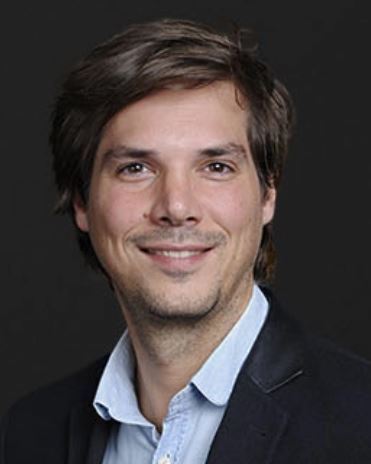 Damien Bertier
E: damien.bertier@simmons-simmons.com

Alexandre Regniault
E: alexandre.regniault@simmons-simmons.com